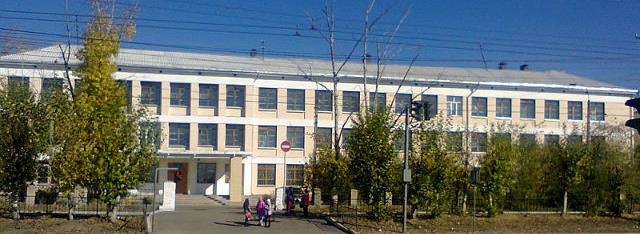 Муниципальное бюджетное общеобразовательное учреждение «Средняя общеобразовательная школа № 25»
г.Чита, ул.Красной Зведы, 36а
8(3022)20-05-85
http://shs_chit_25.chita.zabedu.ru
Статистическая справка
Год образования 1961
В 2020-21 учебном году 1025 учащихся, 39 классов-комплектов
По итогам 2019-20 учебного года успеваемость – 100%, качество – 41%
Цели образовательного процесса
Получение бесплатного общего образования всех уровней
Обучение и воспитание в интересах личности
Создание условий для становления личности
Развитие разносторонней личности
Школа реализует:
основные образовательные программы НОО, ООО, СОО
адаптированную основную образовательную программу НОО
программы дополнительного образования
В школе оборудованы
Учебные кабинеты
Библиотека
Спортивный зал
Столовая
Актовый зал
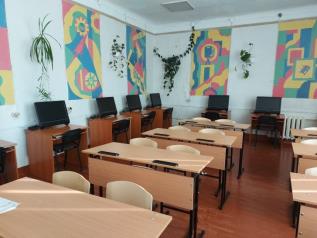 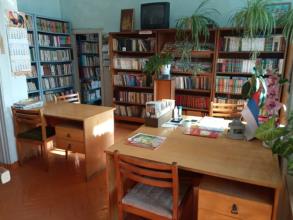 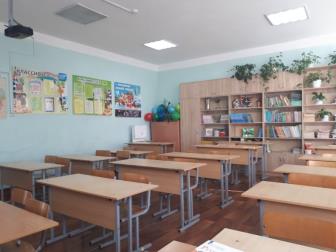 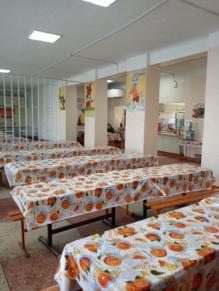 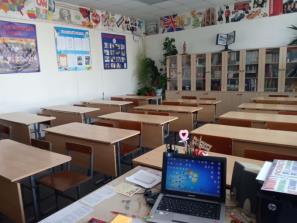 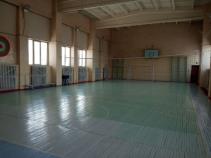 Педагогический коллектив
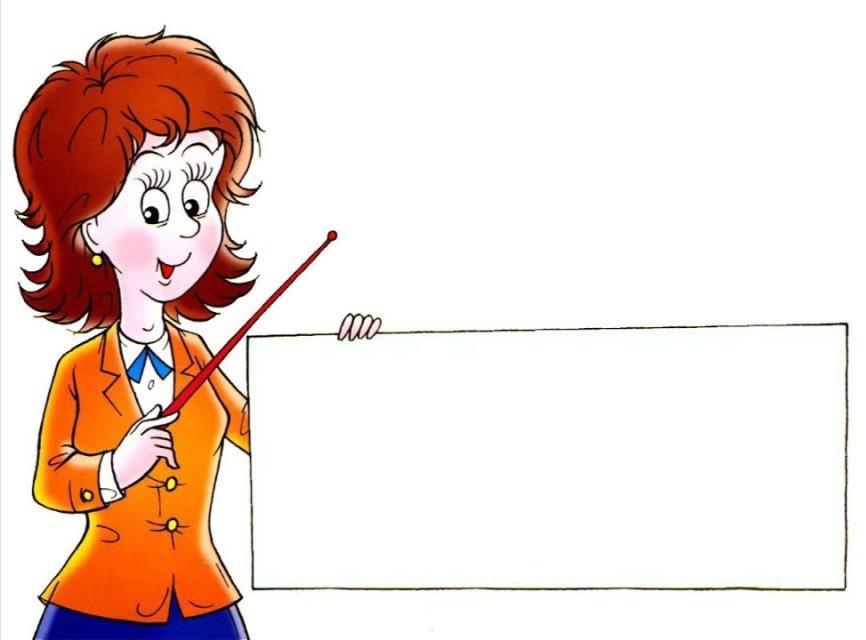 Директор МБОУ СОШ № 25 Кривошеев Евгений Леонидович
Учителя начальных классов – 15
Учителя-предметники – 29 
Социальный педагог
Педагог-психолог
Педагог-библиотекарь
Высшее образование – 42 педагога
Средне-специальное образование – 7 педагогов

Высшая категория – 6 педагогов
Первая категория – 13 педагогов
Соответствие занимаемой должности – 18 педагогов

Имеют почетные звания, грамоты Министерства РФ – 10 педагогов
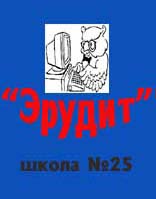 Школьное научное общество «Эрудит»
20 лет
1500 членов
235 муниципальных побед
16 региональных побед
6 всероссийских побед
13 международных побед
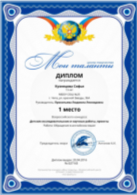 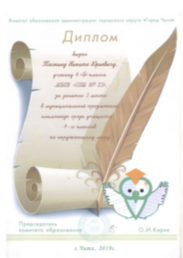 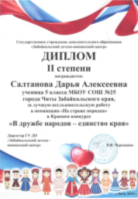 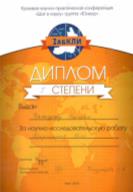 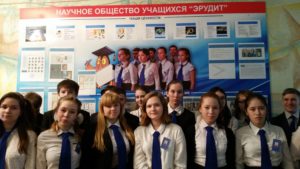 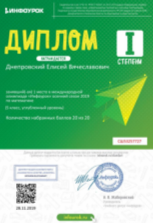 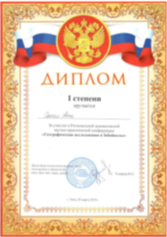 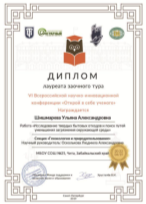 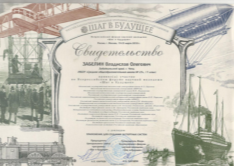 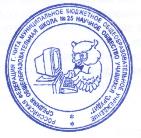 Более 200 обучающихся занимаются в школьных кружках и секциях
Волонтерский отряд «Движение вверх»
Кружок «Рукодельница»
Хор «Росиночка»
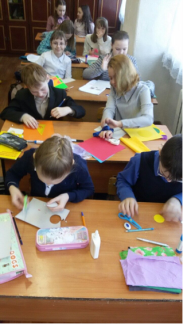 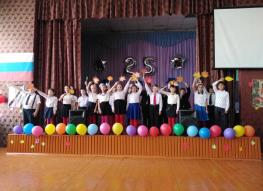 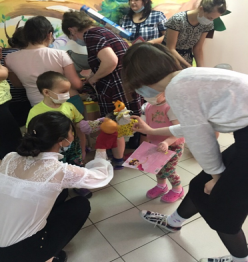 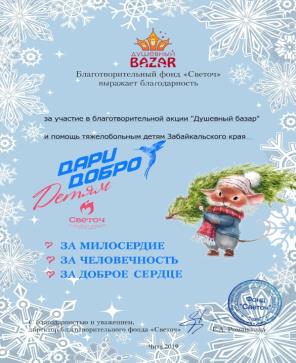 Детское объединение «Совершенство»
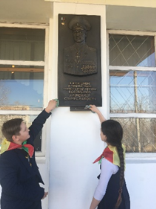 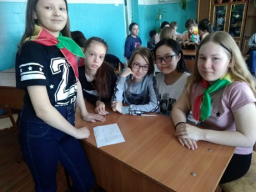 Отряды ЮДП
Школьное лесничество «Лесная страна»
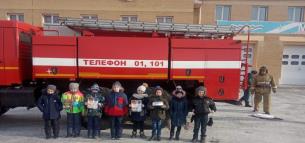 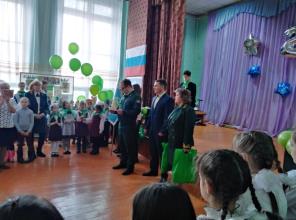 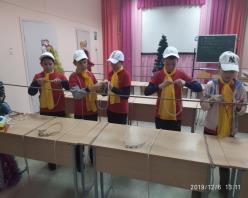 Отряды ЮИД
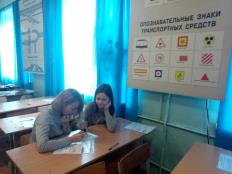 Историческое краеведение
Почетный караул
 МБОУ СОШ № 25
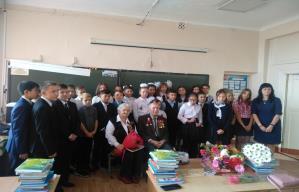 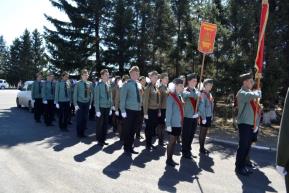 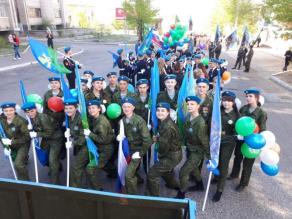 Спорт и мы!
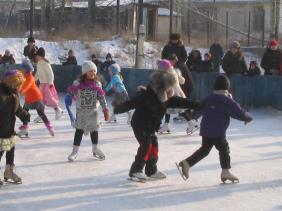 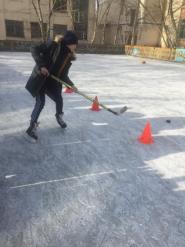 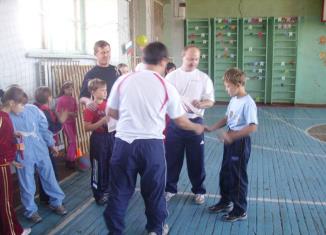 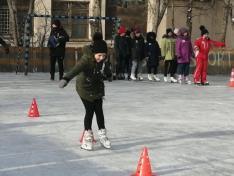 «Папа и я – спортивная семья»
Традиционный праздник на льду
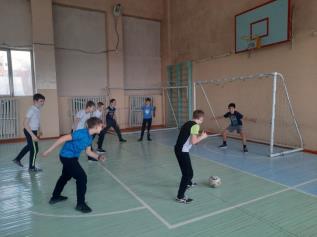 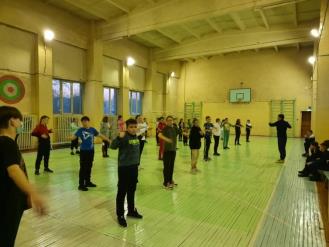 МЕГА зарядка
Соревнования по мини-футболу
Здравствуй, школа!
Начальная школа реализует программу «Школа России»
В 2021-2022 уч.году примут своих первоклассников
1«А» Нешина Е.С. (стаж 7 лет, соответствие)  
1«Б» Трифонова М.П. (стаж 34 года, первая кат.)
1«В» Монахова Л.Г. (стаж 17 лет, первая кат.)
1«Г» Осипова Т.Ю. (стаж 11 лет, соответствие)
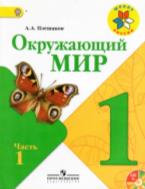 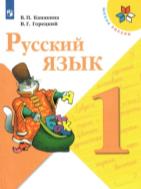 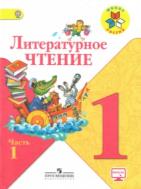 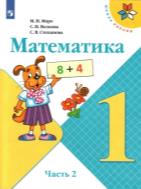 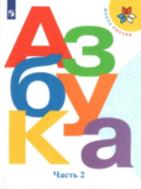 Уважаемые родители!
МБОУ СОШ №25  г.Читы 
ЖДЁТ ВАС И ВАШИХ ДЕТЕЙ.
ЗАПИСЬ В 1 КЛАСС
 1.04.2021 года 
С 9.00 до 17.00 часов